Ошибки в регулировке индивидуального комплекта
Составитель:
Чанышева Амина Фанисовна
 Чередниченко Филипп Лемаркович
Июль 2015
Распространенные ошибки в регулировании снаряжения
Обвязка сидит не плотно
Поясничный обхват смещен на ягодичные мышцы
Ремни поясничного или ножных обхватов не продеты в пряжку обратным ходом 
Центральное соединительное звено (ЦСЗ) не закручено
Элементы снаряжения встегнуты не в ЦСЗ
Некорректное крепление усов к ЦСЗ
Узлы на самостраховочных усах не затянуты 
Остаток свободной веревки, выходящей из узла, менее 7 диаметров веревки
Усы нестандартной длины
Изношенное снаряжение
Поддержка кроля не фиксирует кроль во фронтальной плоскости
Карабин, соединяющий СУ и ЦСЗ, размуфтован
Недосотаточная степень затяжки ножных обхватовНекорректное крепление усов
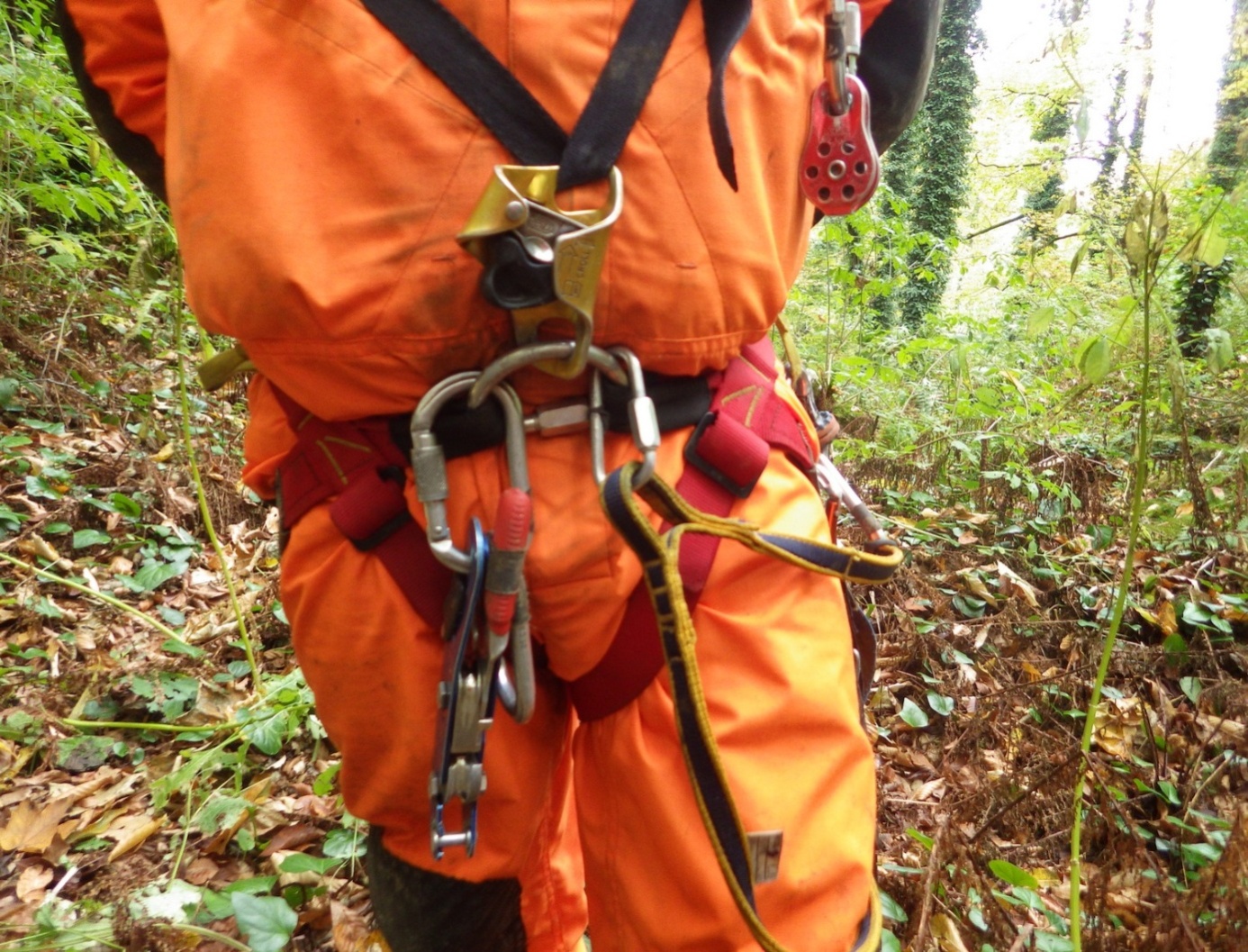 Нестандартная длина усов
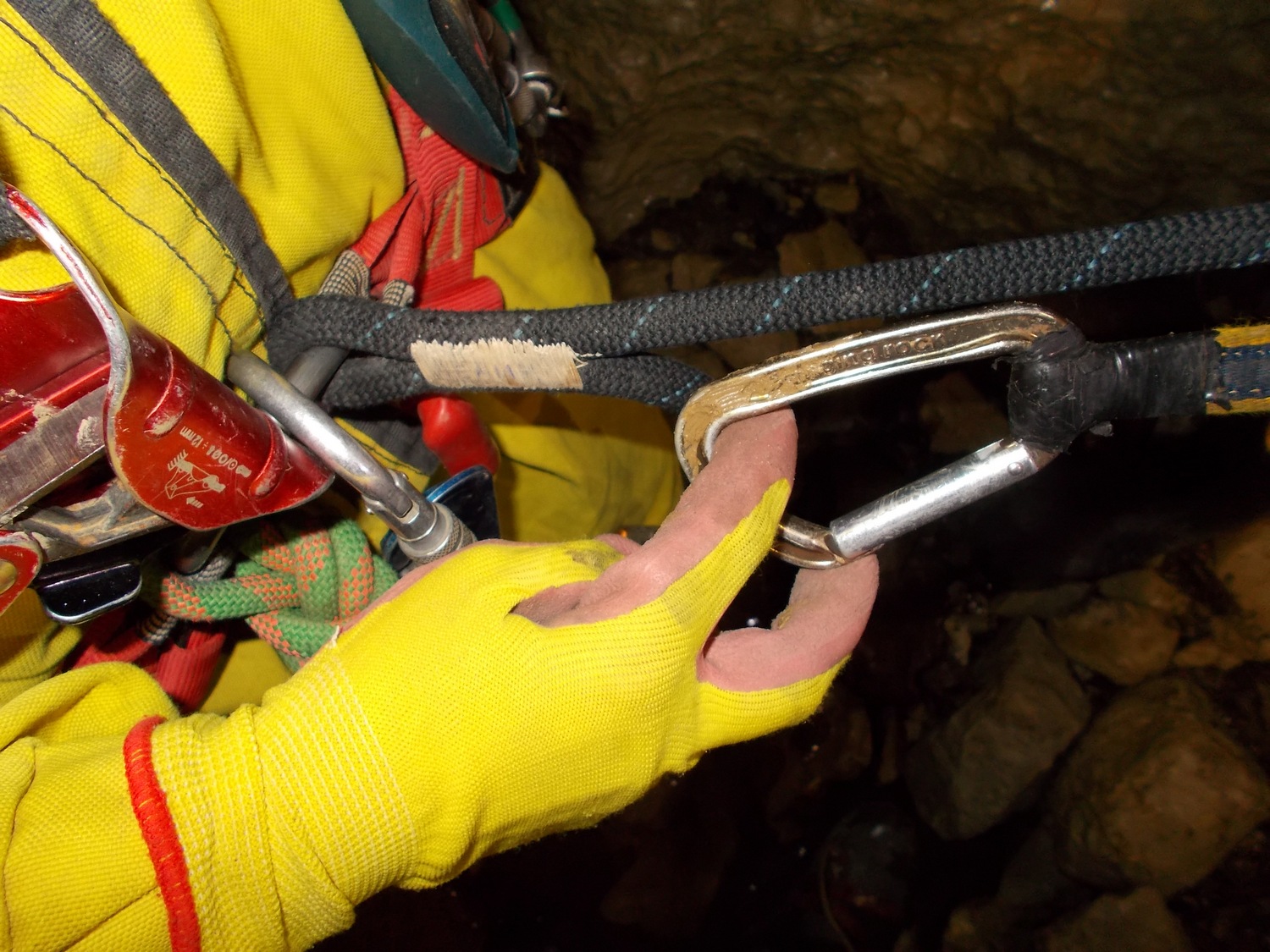 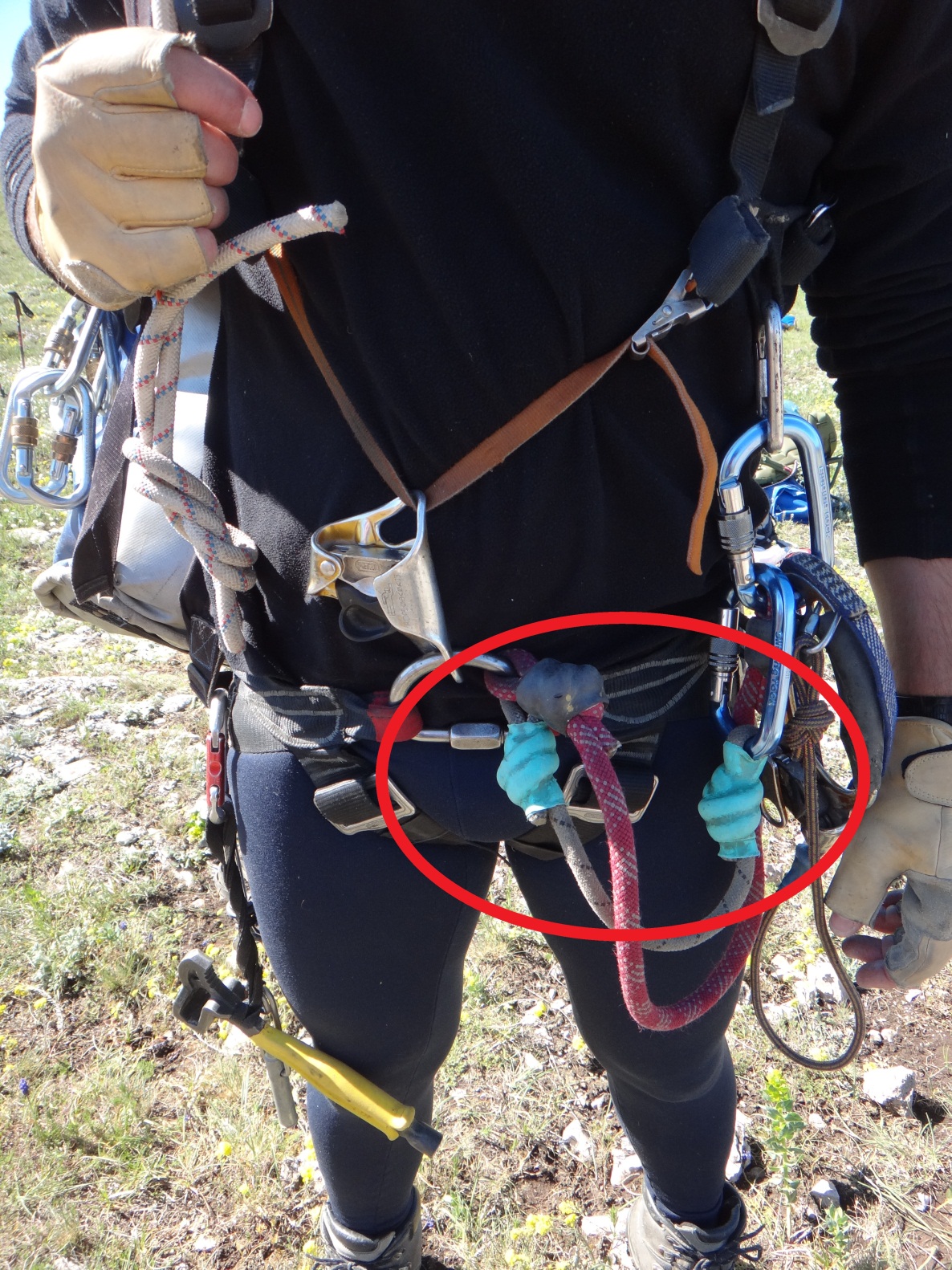 Остаток свободной веревки, выходящей из узла, менее 7 диаметров веревки
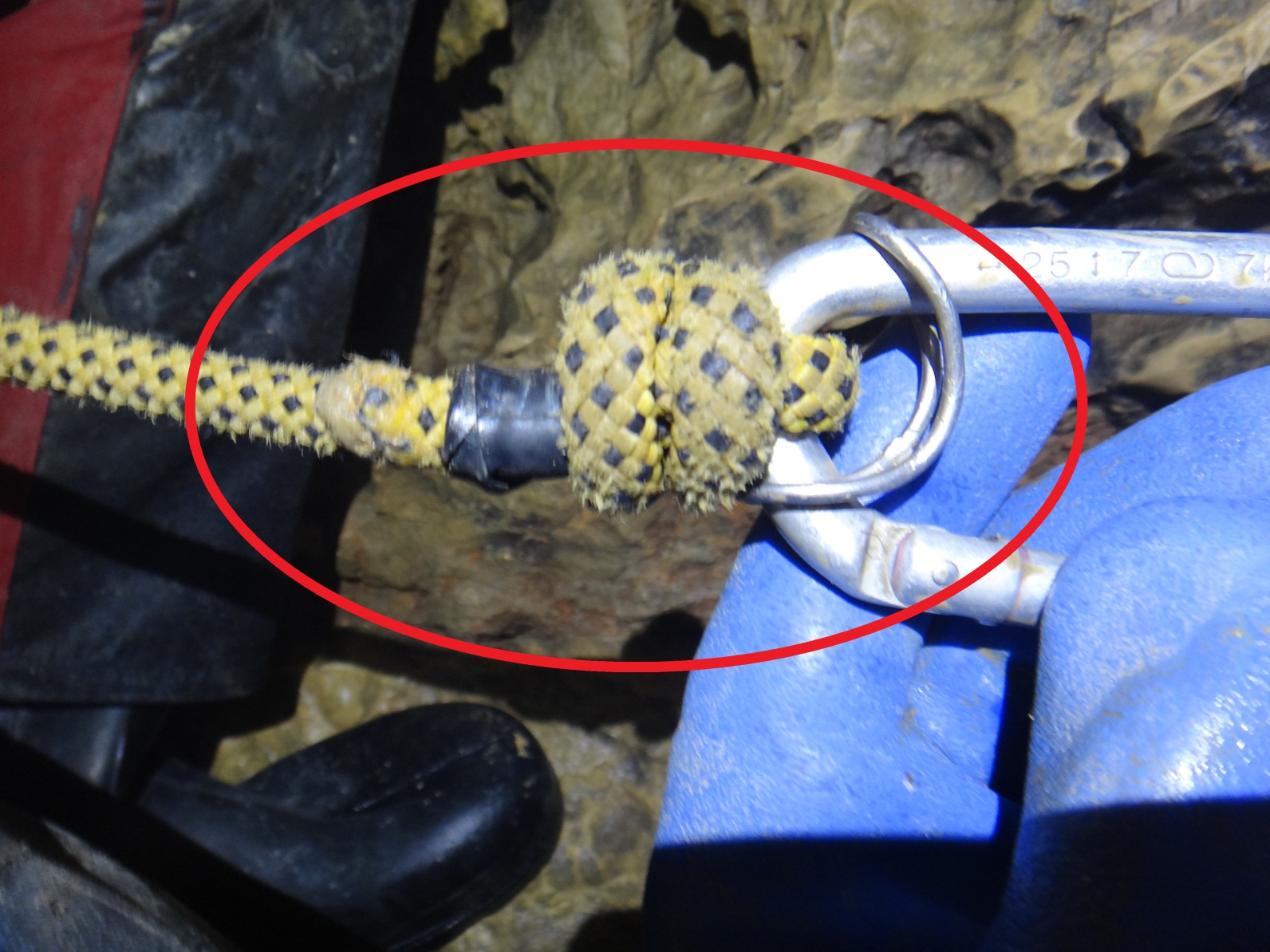 Остаток свободной веревки, выходящей из узла, менее 7 диаметров веревки
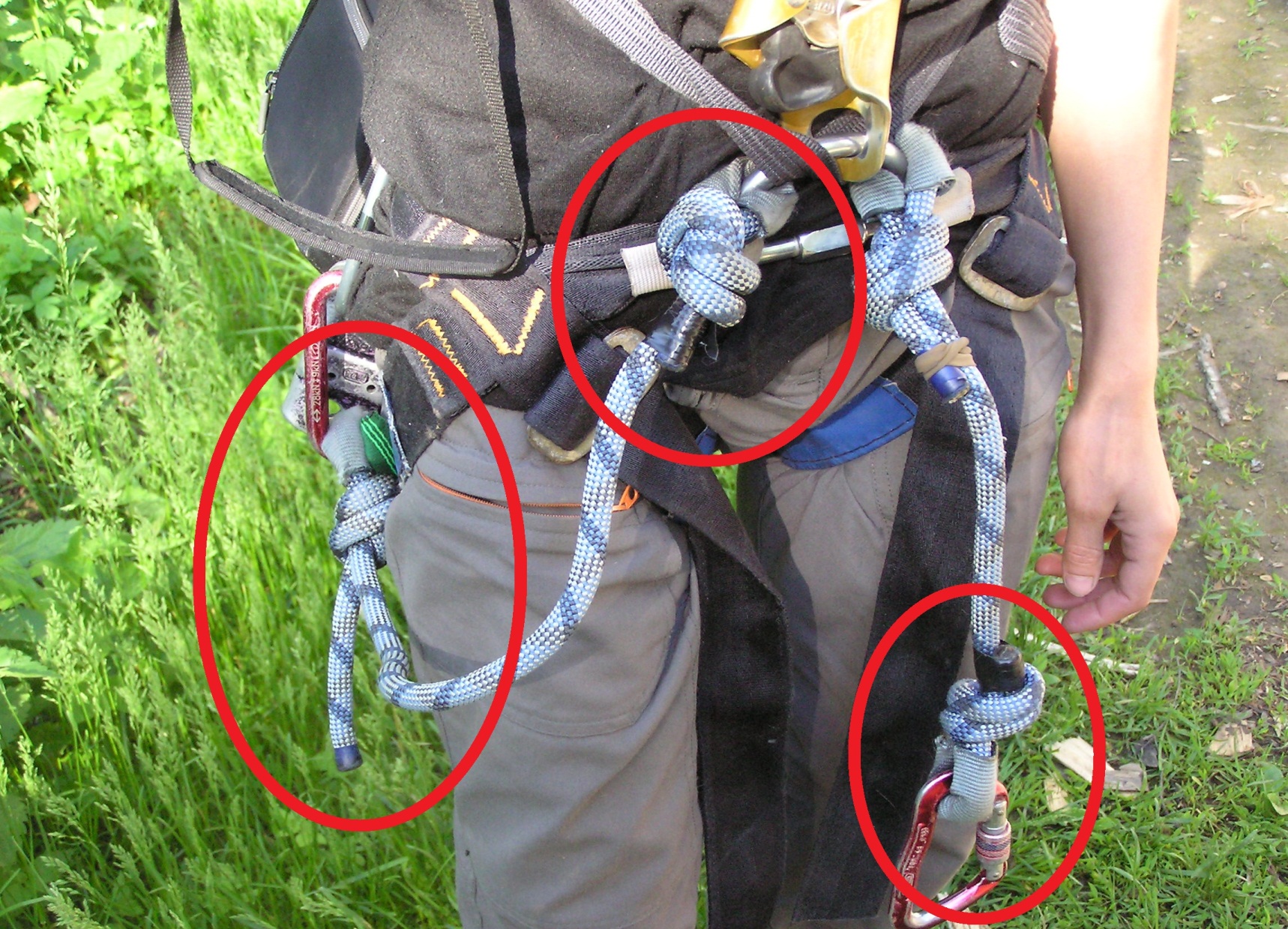 Остаток свободной веревки, выходящей из узла, менее 7 диаметров веревки
Излишек веревки, выходящей из узла
Остаток свободной веревки, выходящей из узла, менее 7 диаметров веревки
Остаток шнура dyneema (на педали) слишком длинный
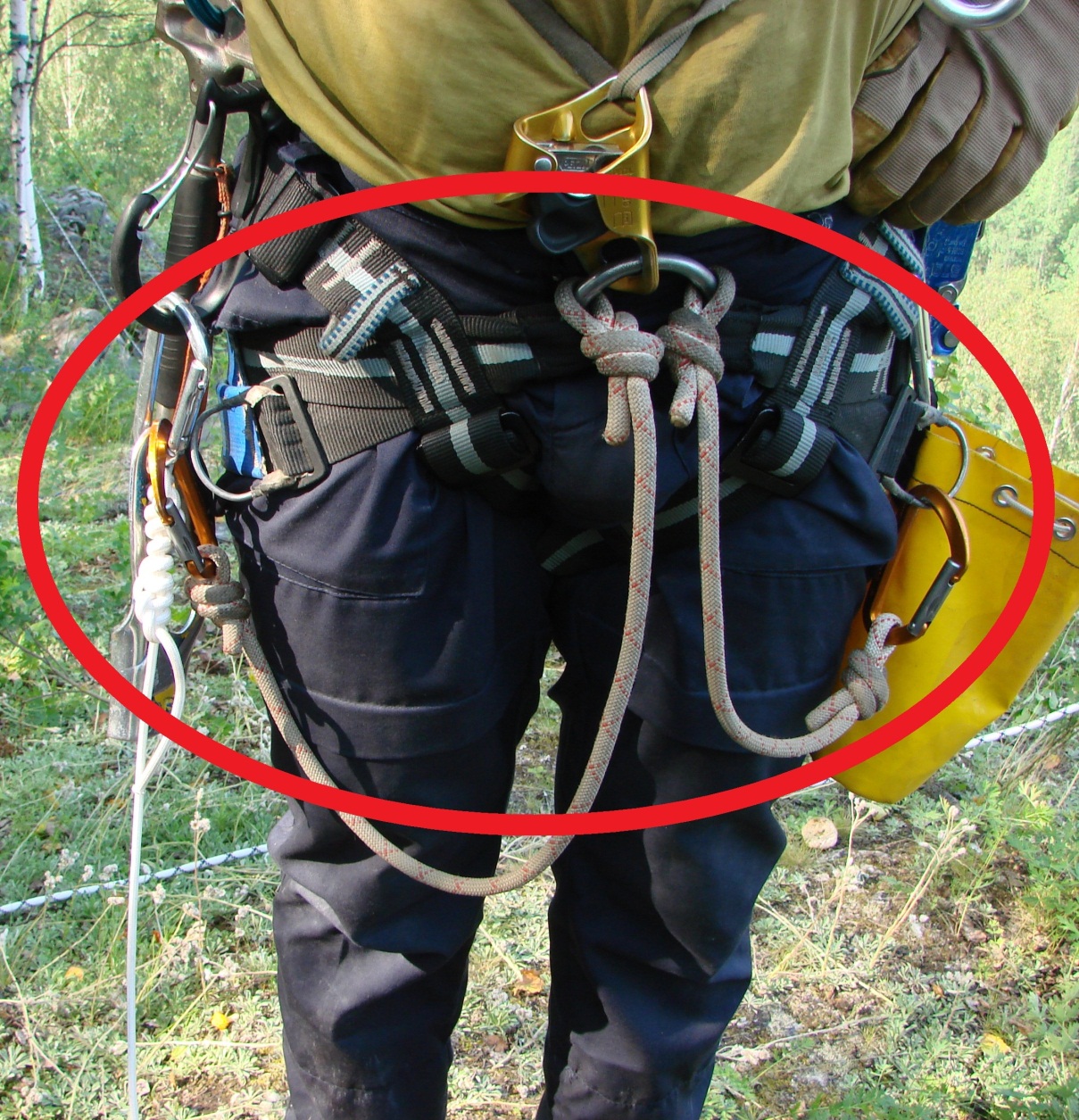 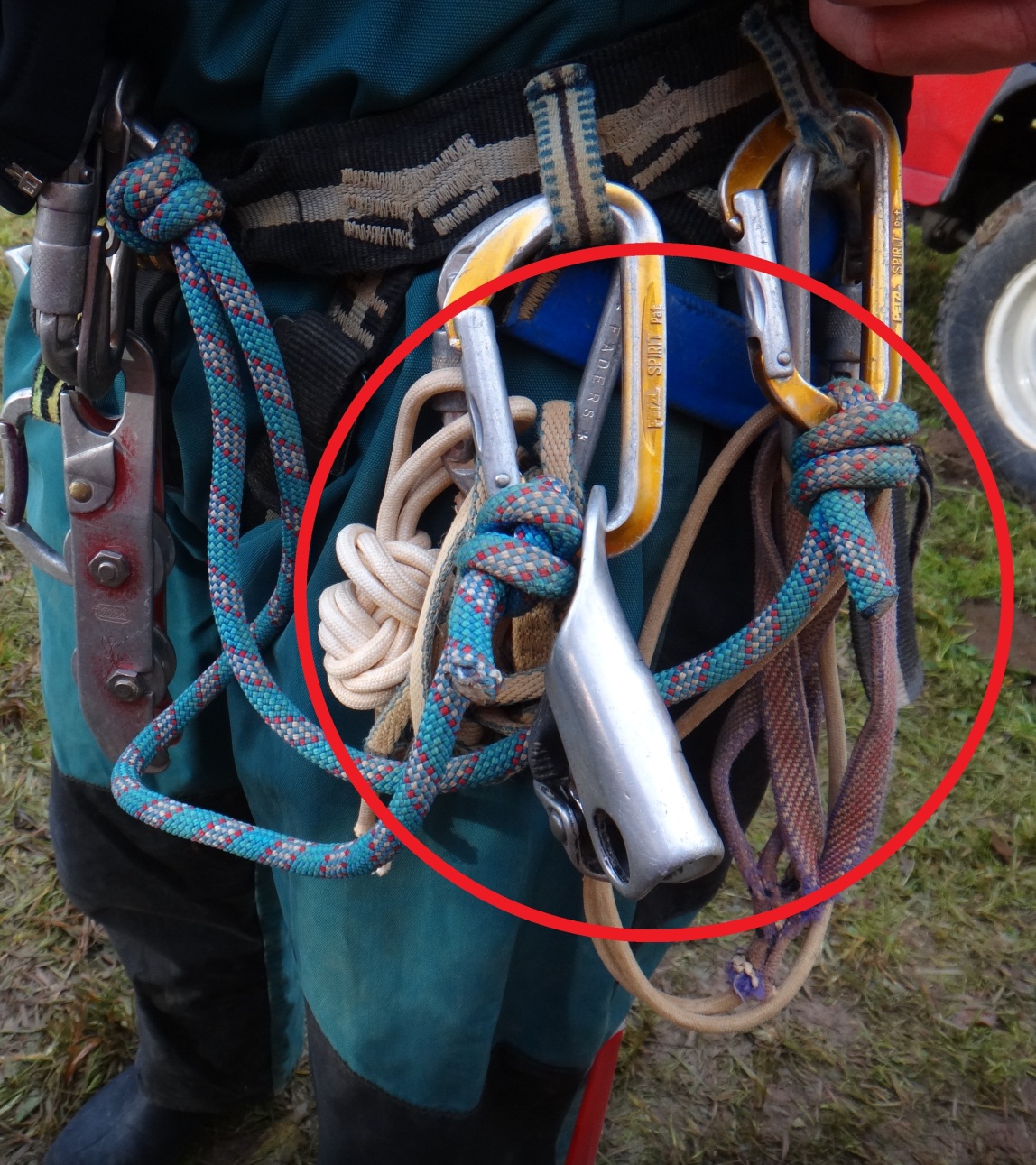 Остаток свободной веревки, выходящей из узла, менее 7 диаметров веревки
Узлы на самостраховочных усах не затянуты
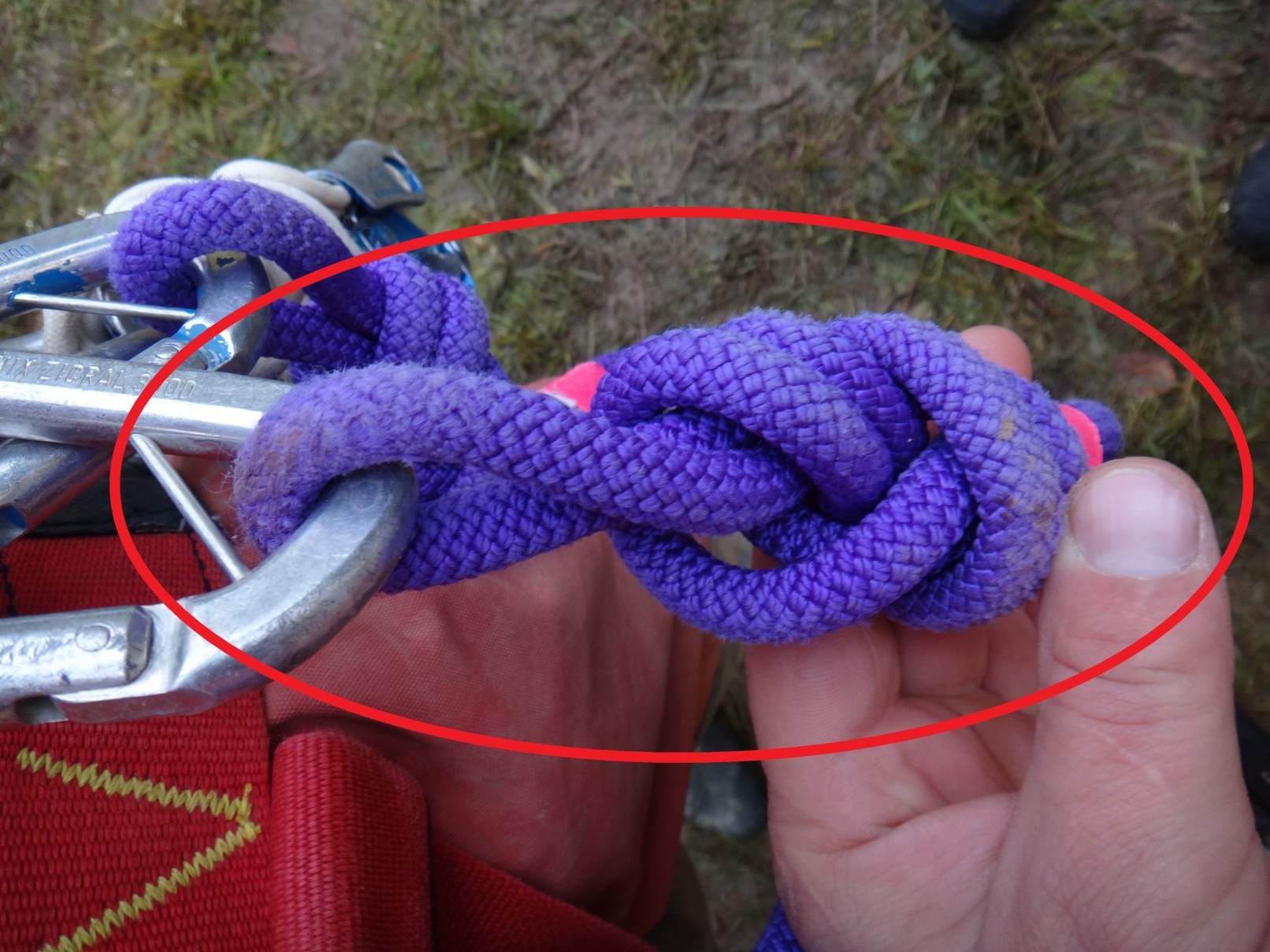 Узел на самостраховочном усе не затянут
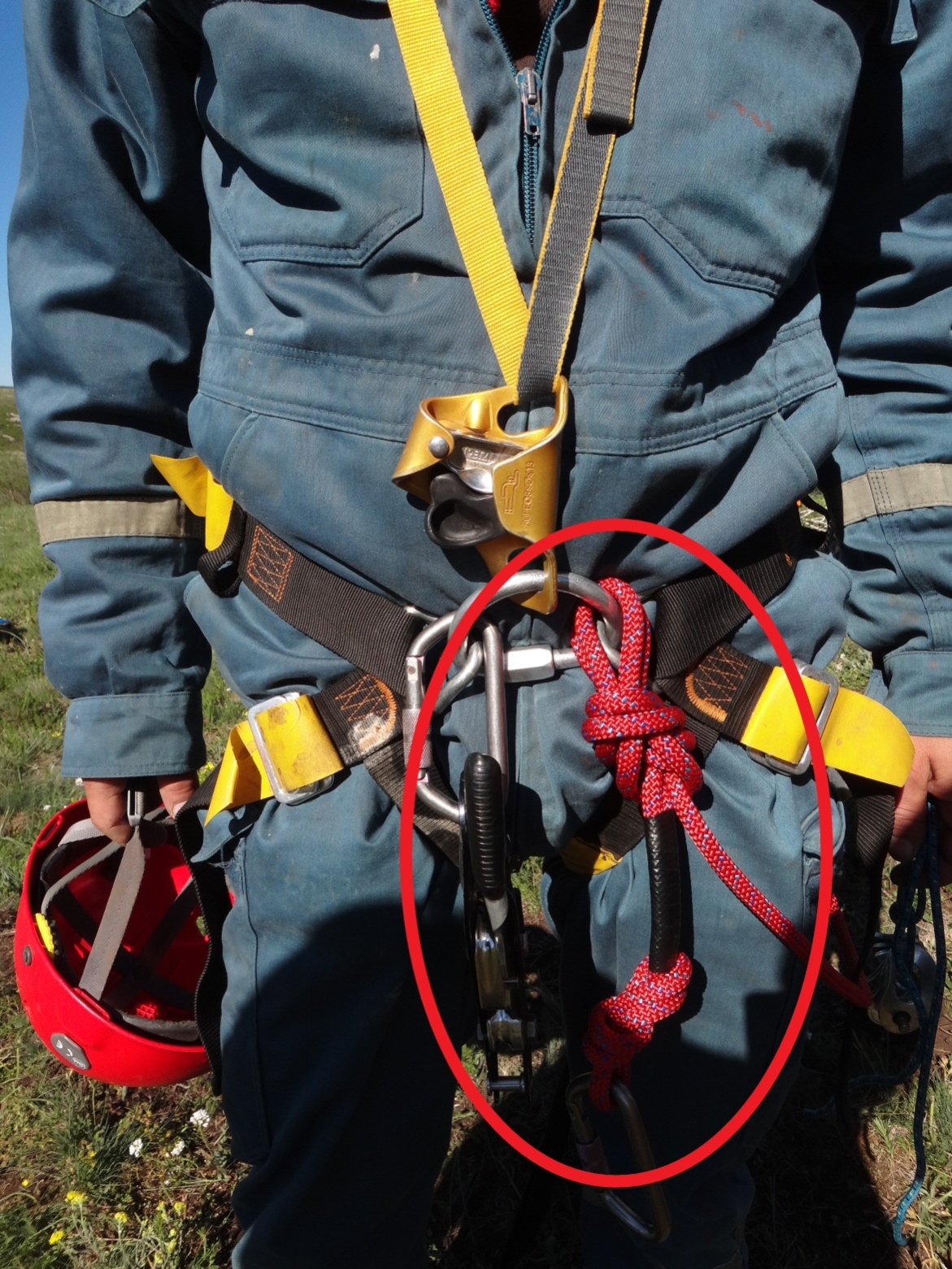 Узлы на самостраховочных усах не затянуты
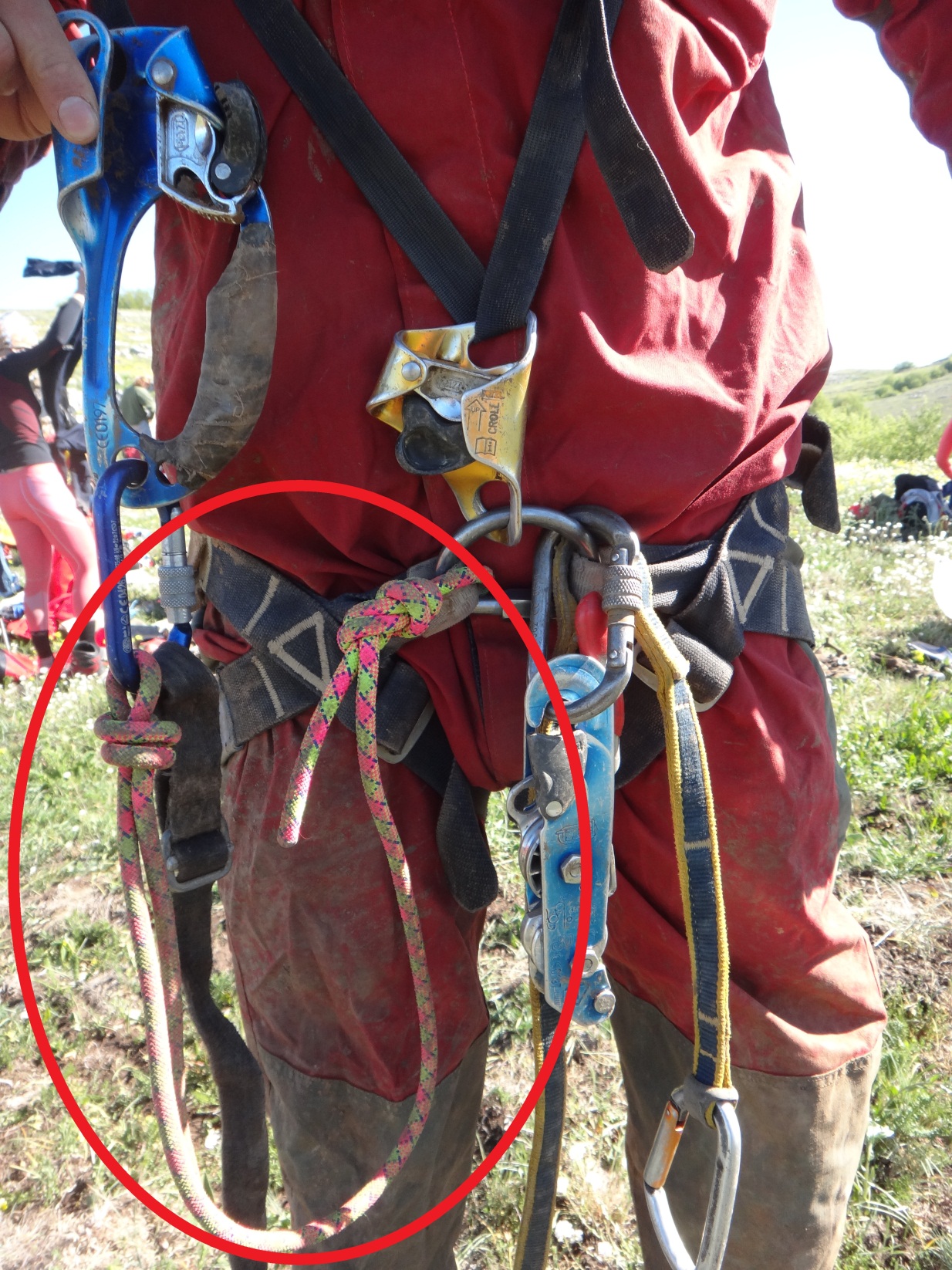 Узлы на самостраховочных усах не затянуты
Слишком длинный остаток веревки, выходящей из узла самостраховочного уса
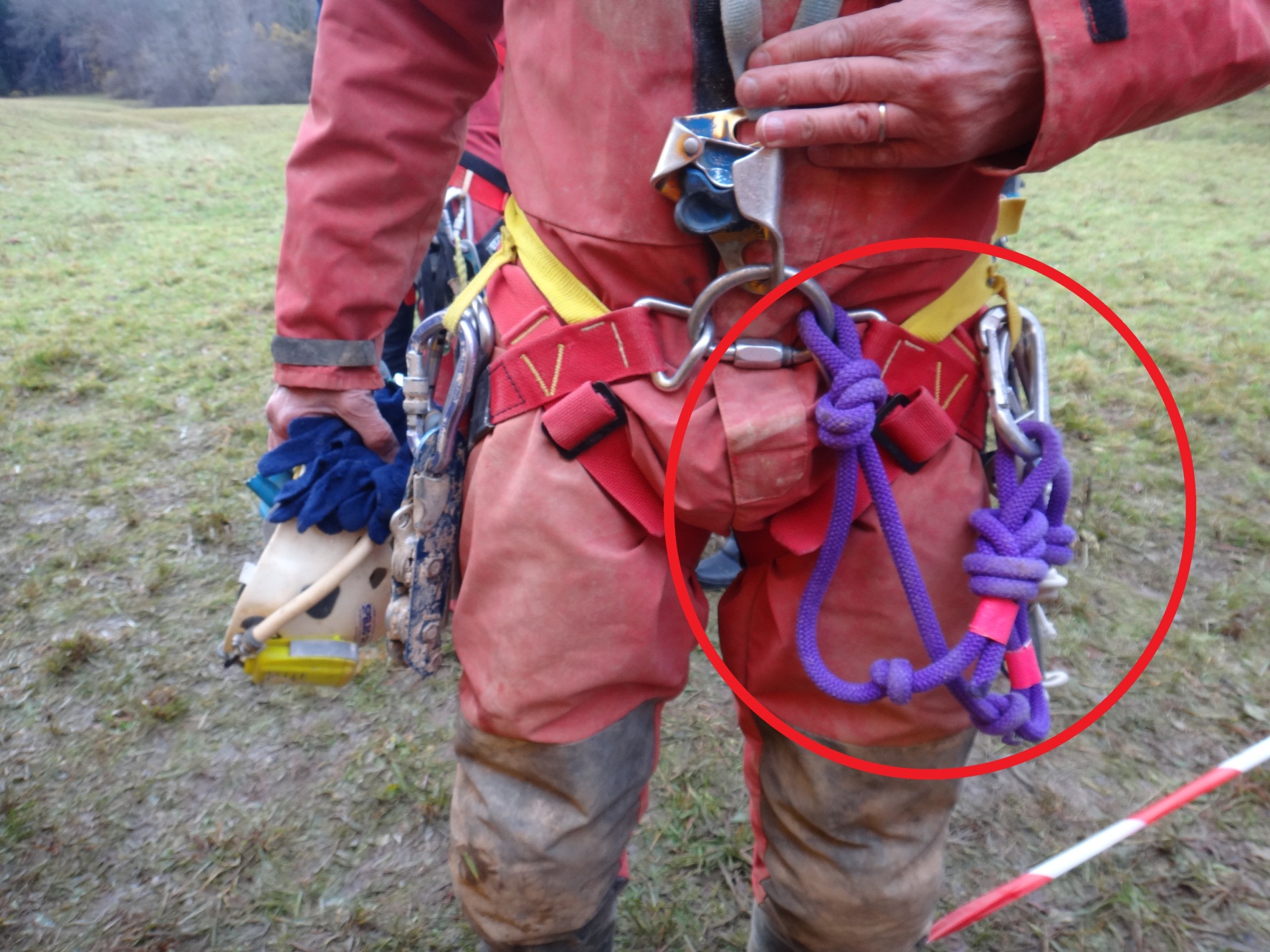 Центральное соединительное звено (ЦСЗ) не закручено до конца
Усы нестандартной длины
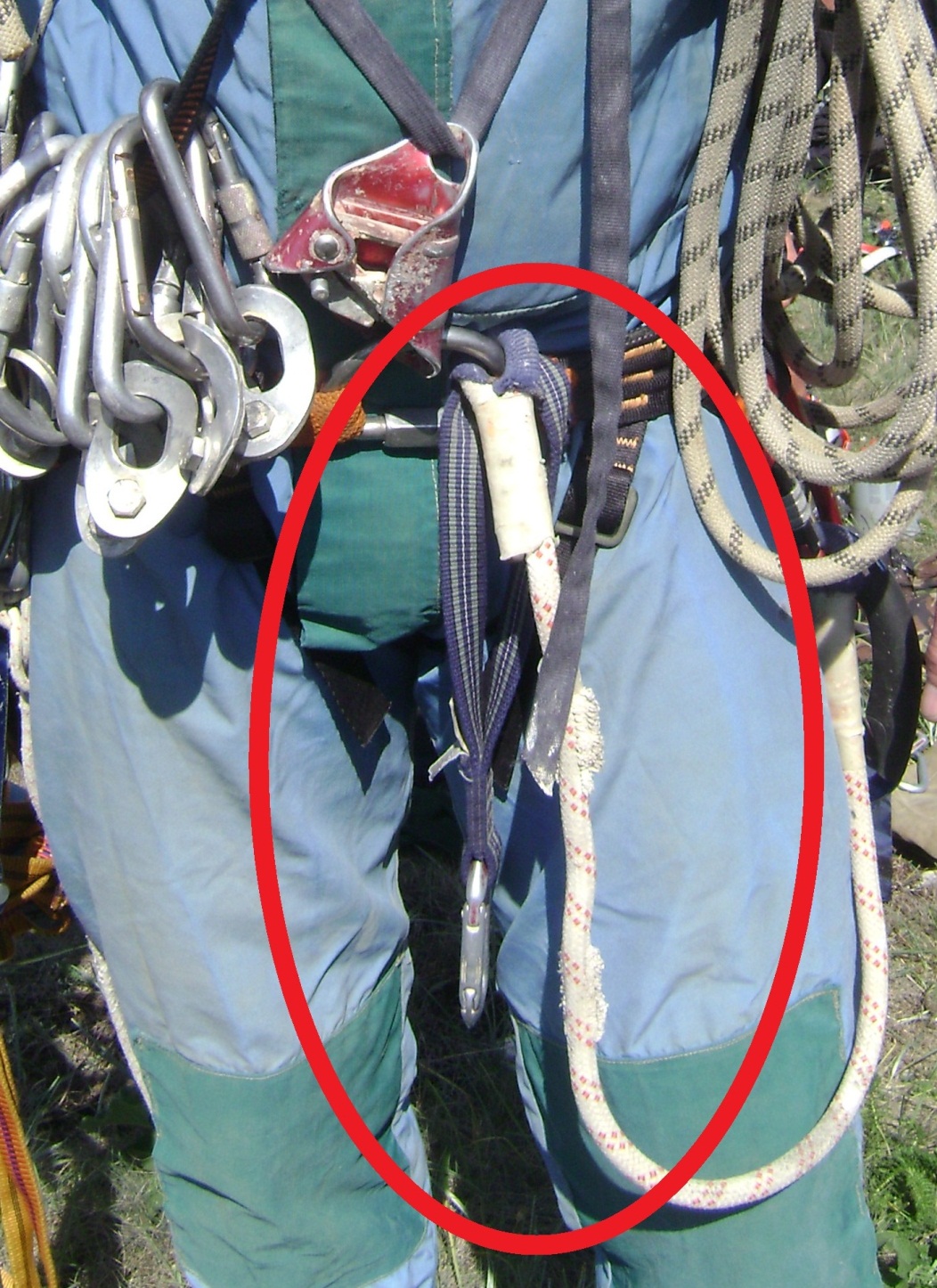 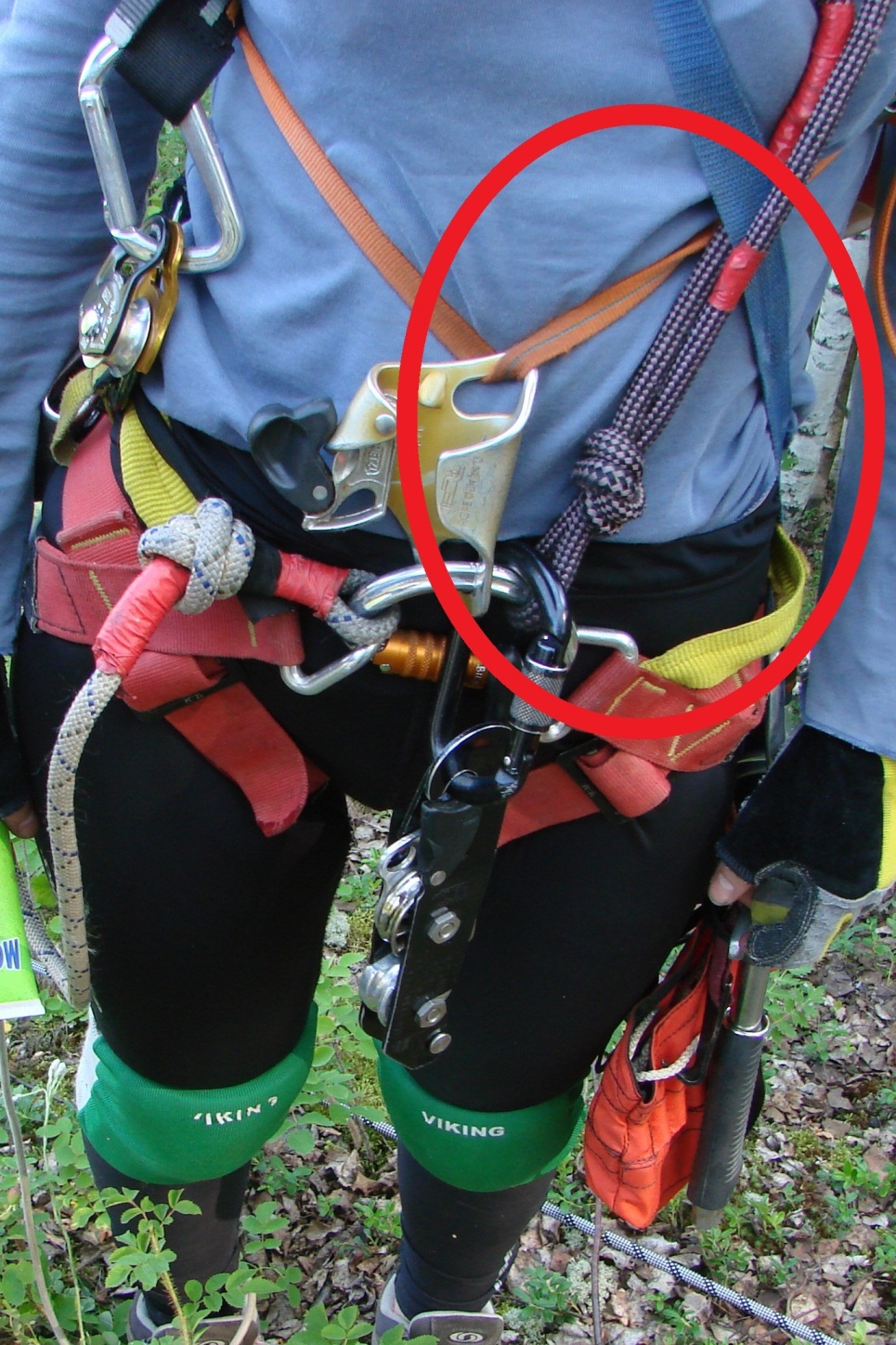 Изношенное снаряжение
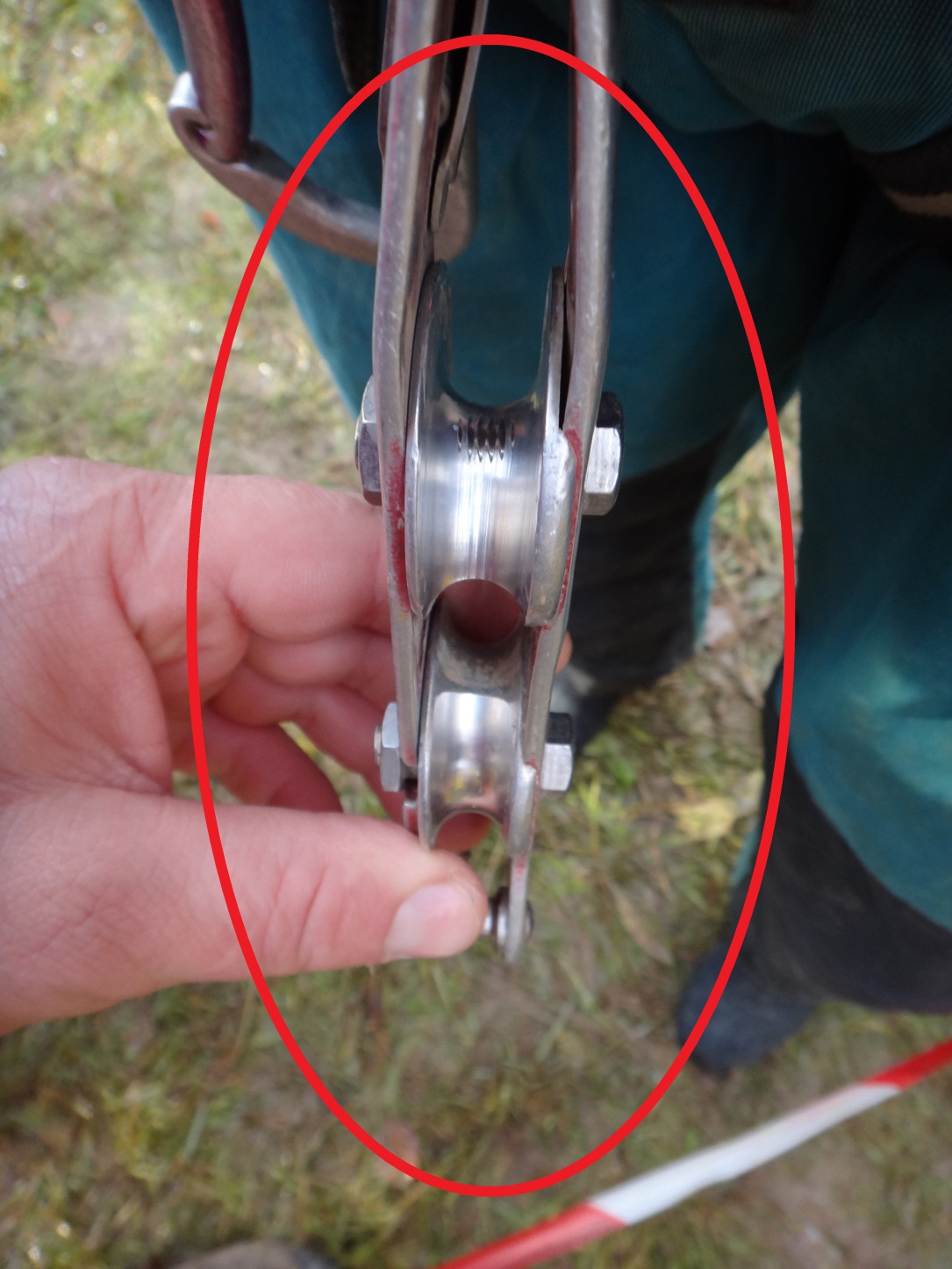 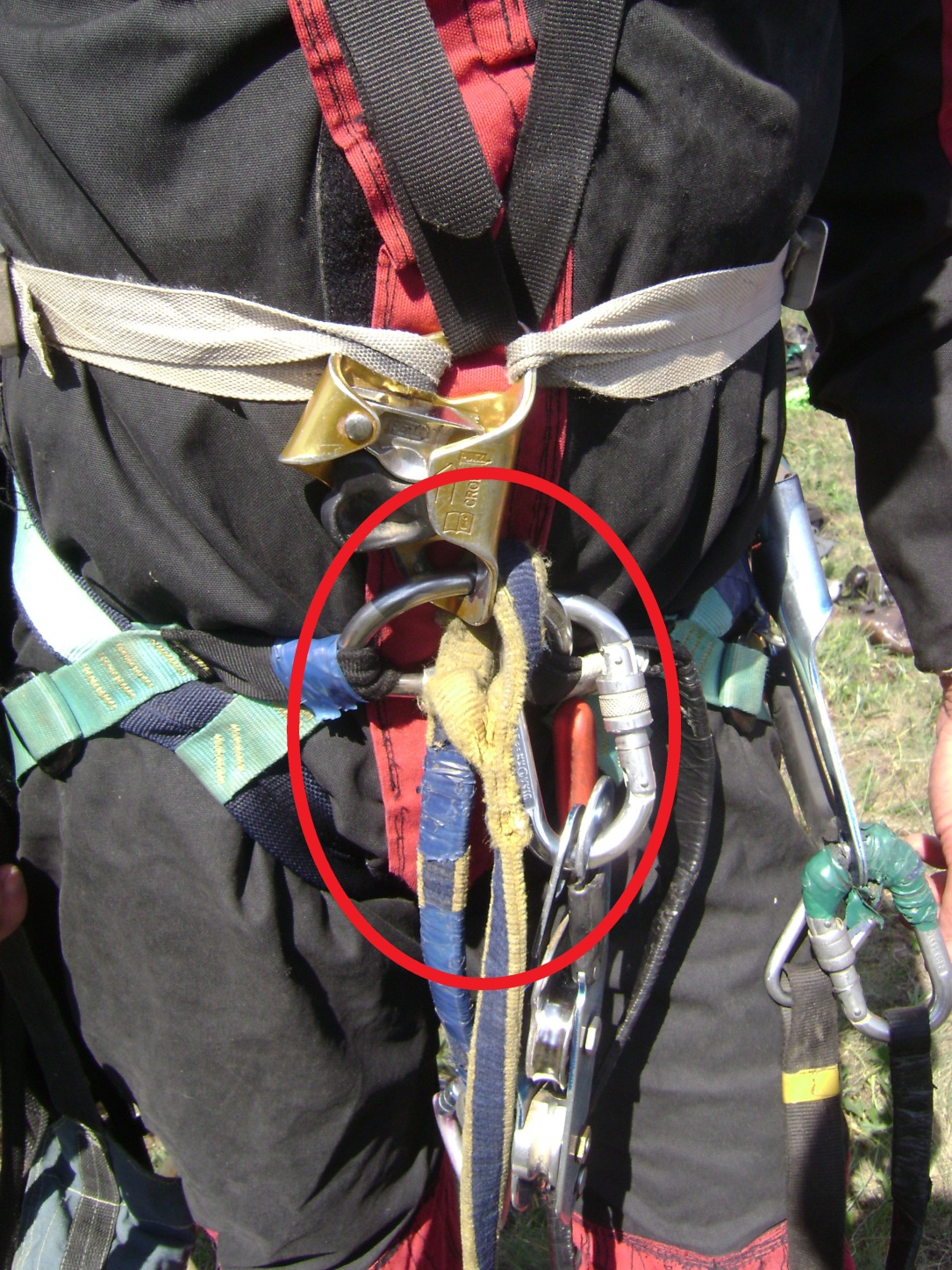 Изношенное снаряжение
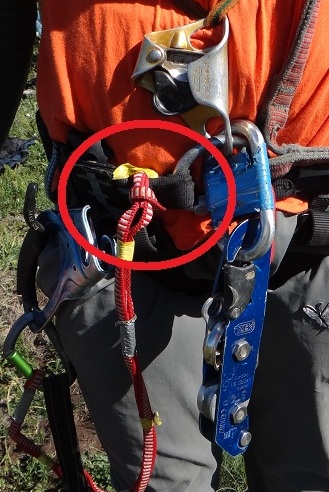 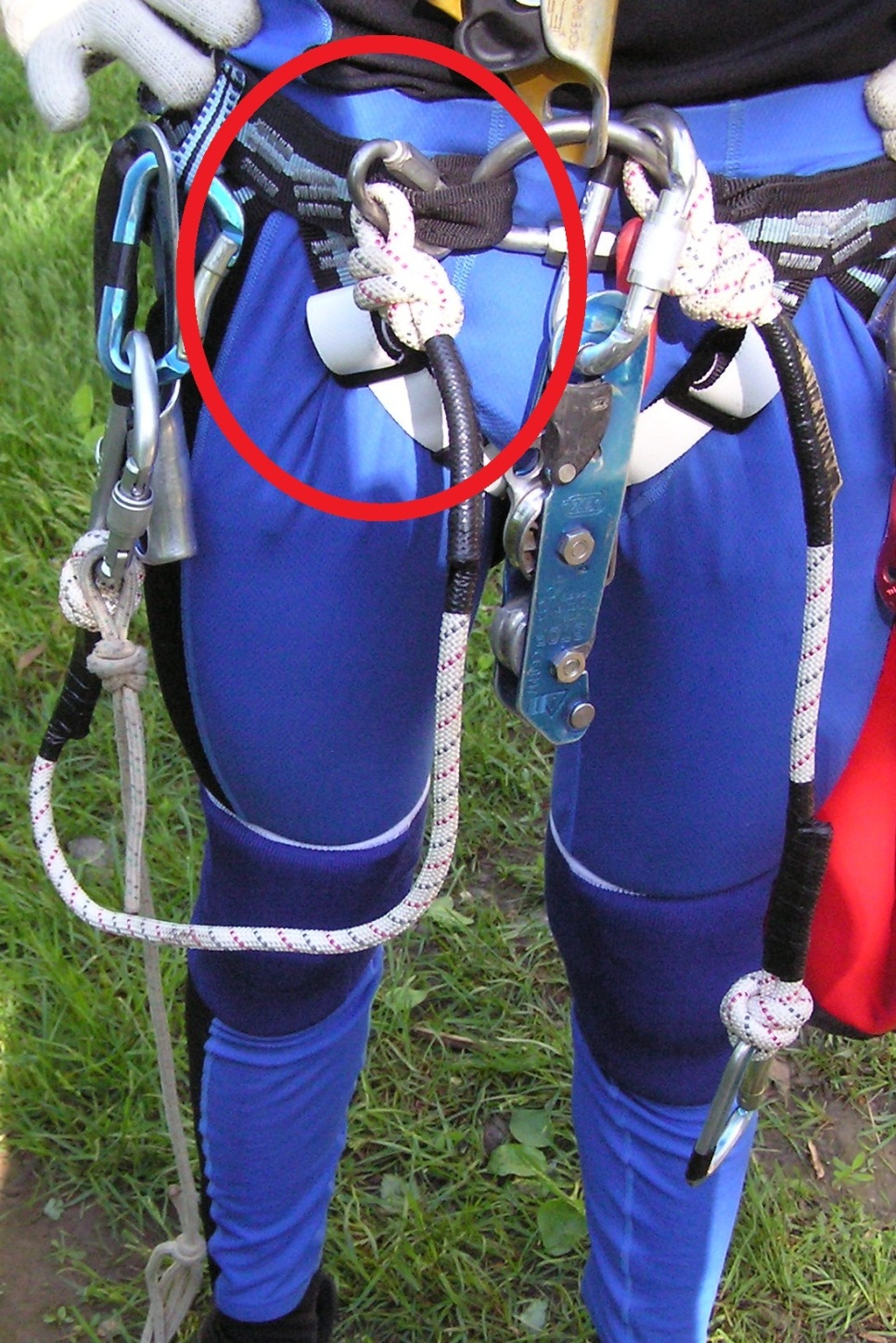 Элементы снаряжения встегнуты не в ЦСЗ
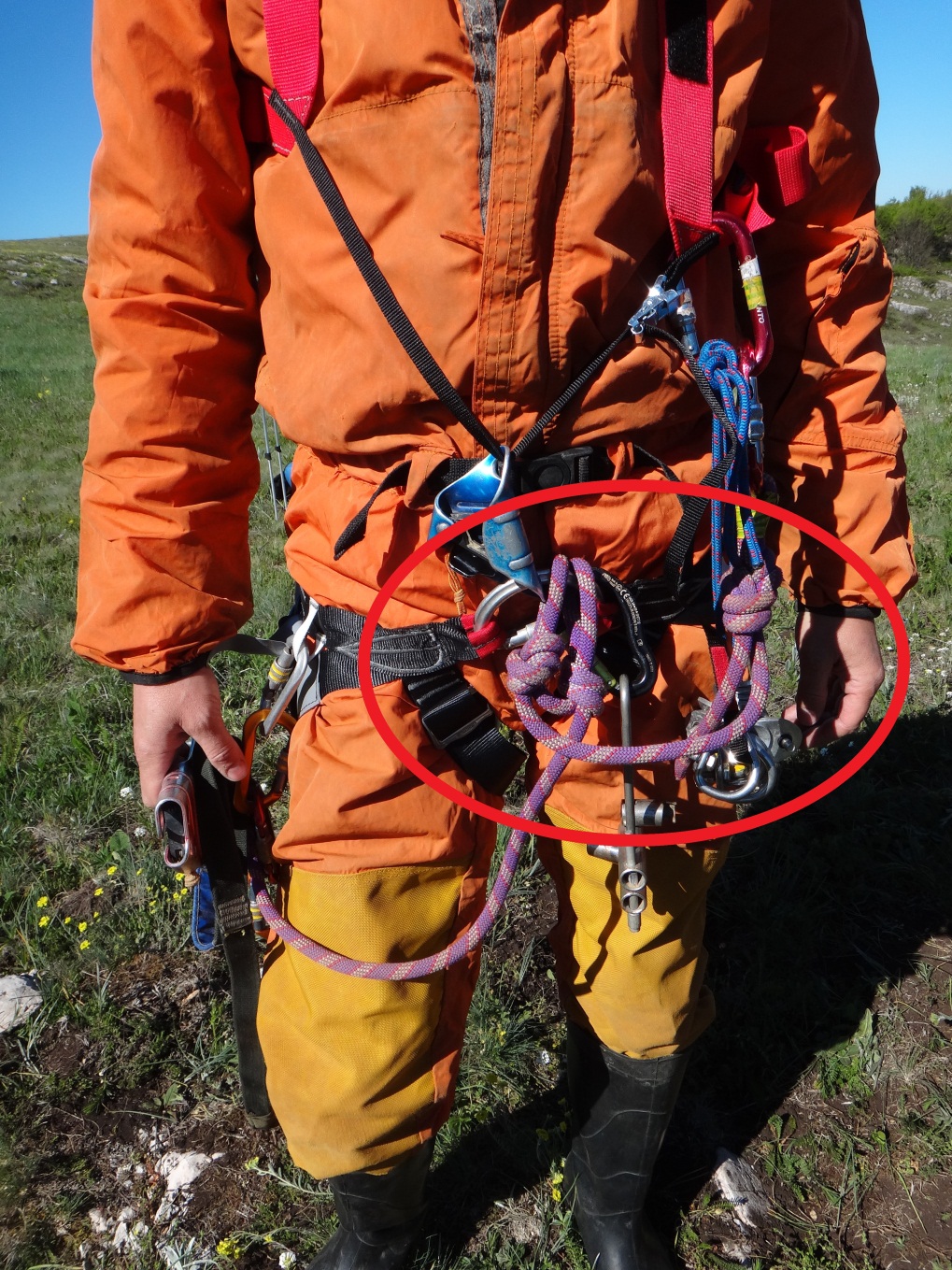 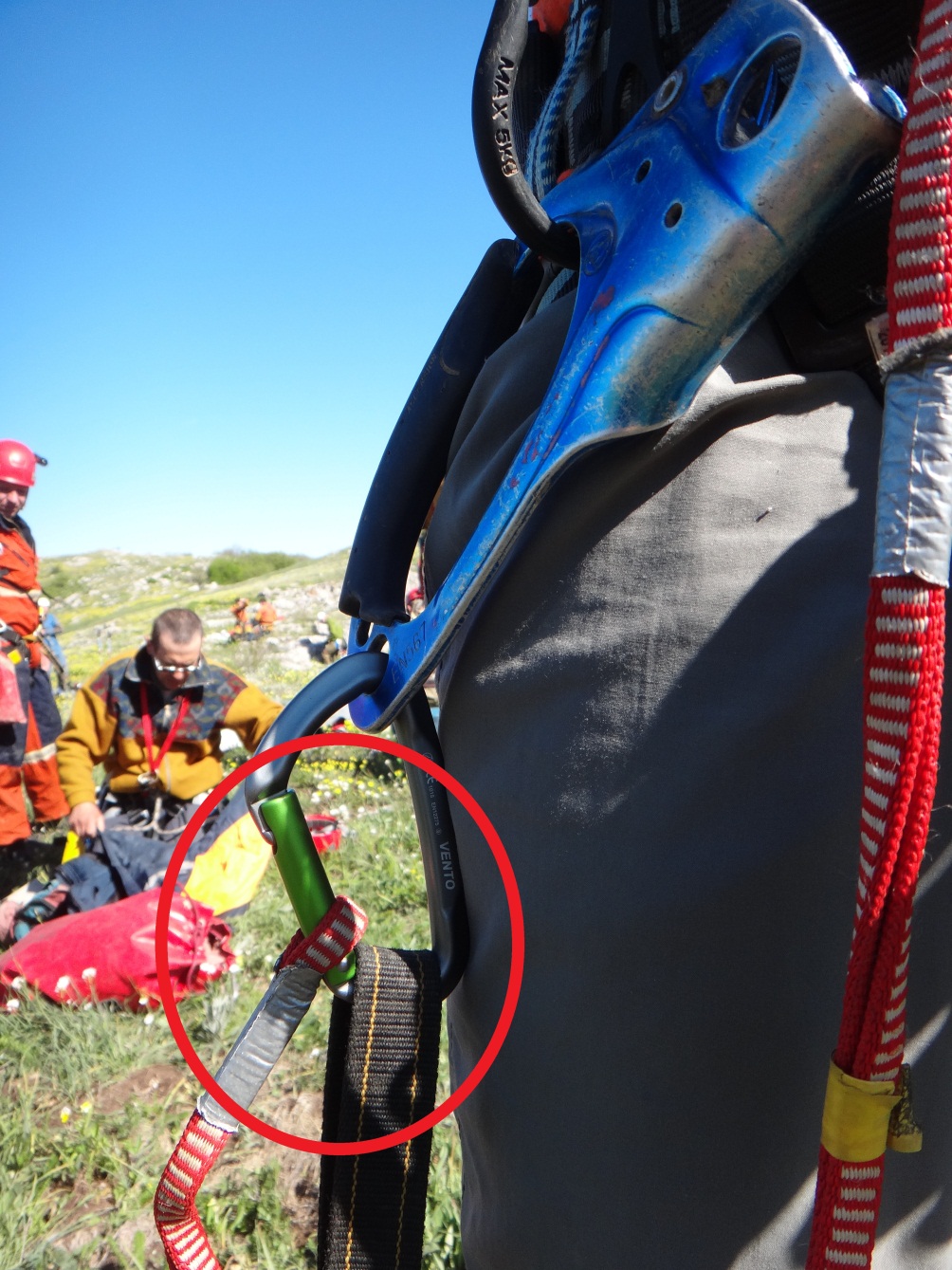 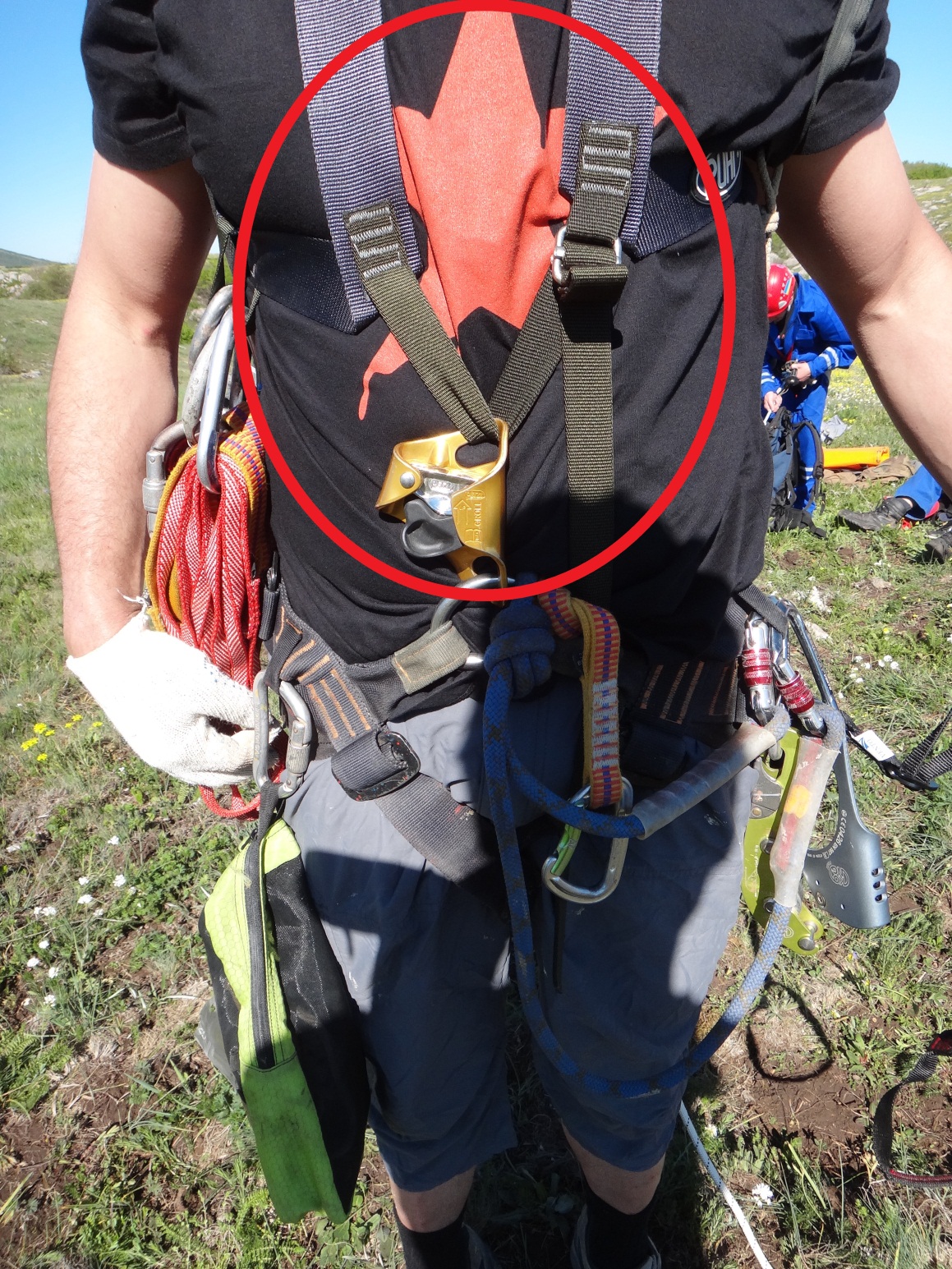 Поддержка кроля не фиксирует кроль во фронтальной плоскости
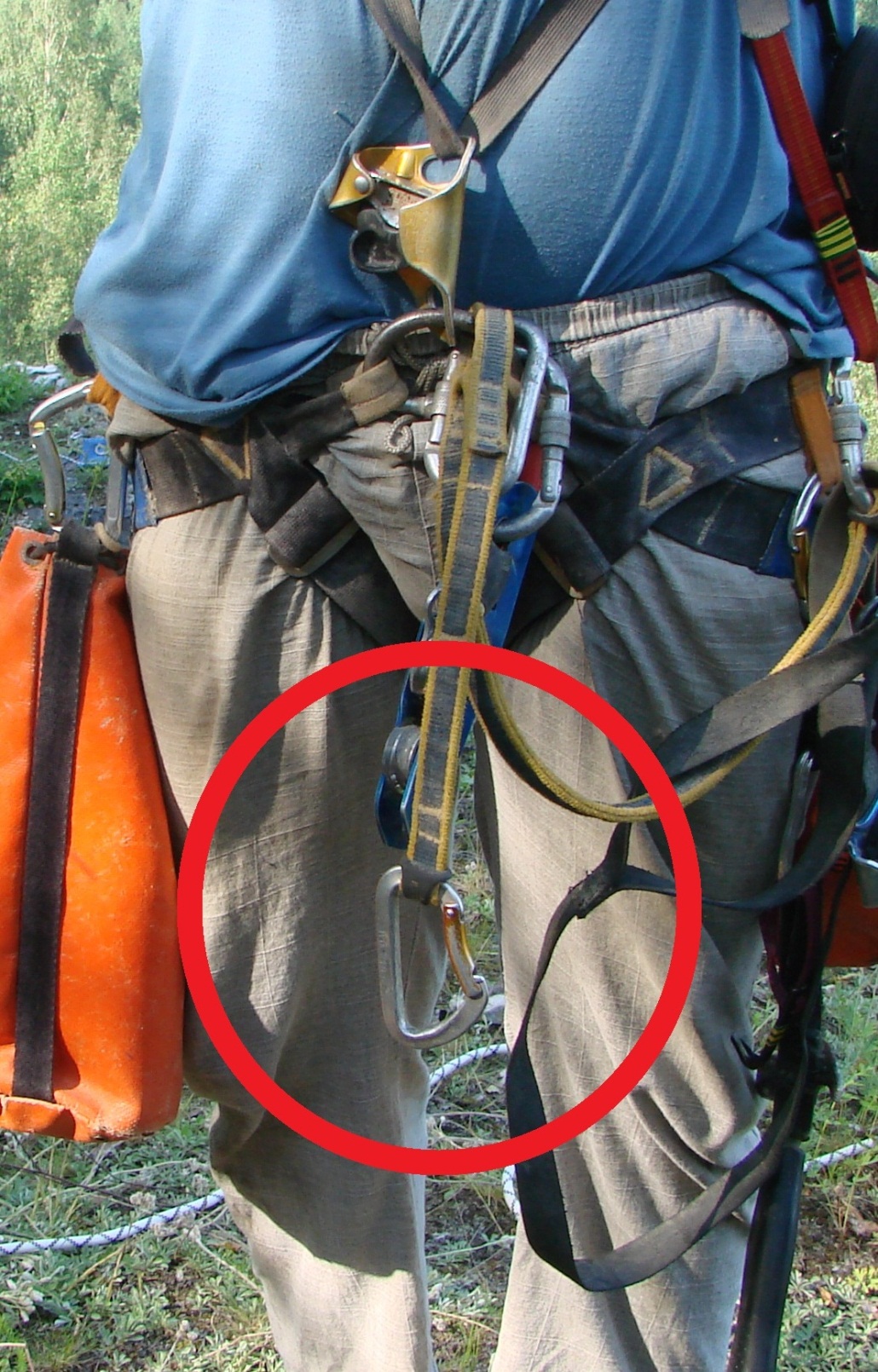 Использование запрещенного снаряжения
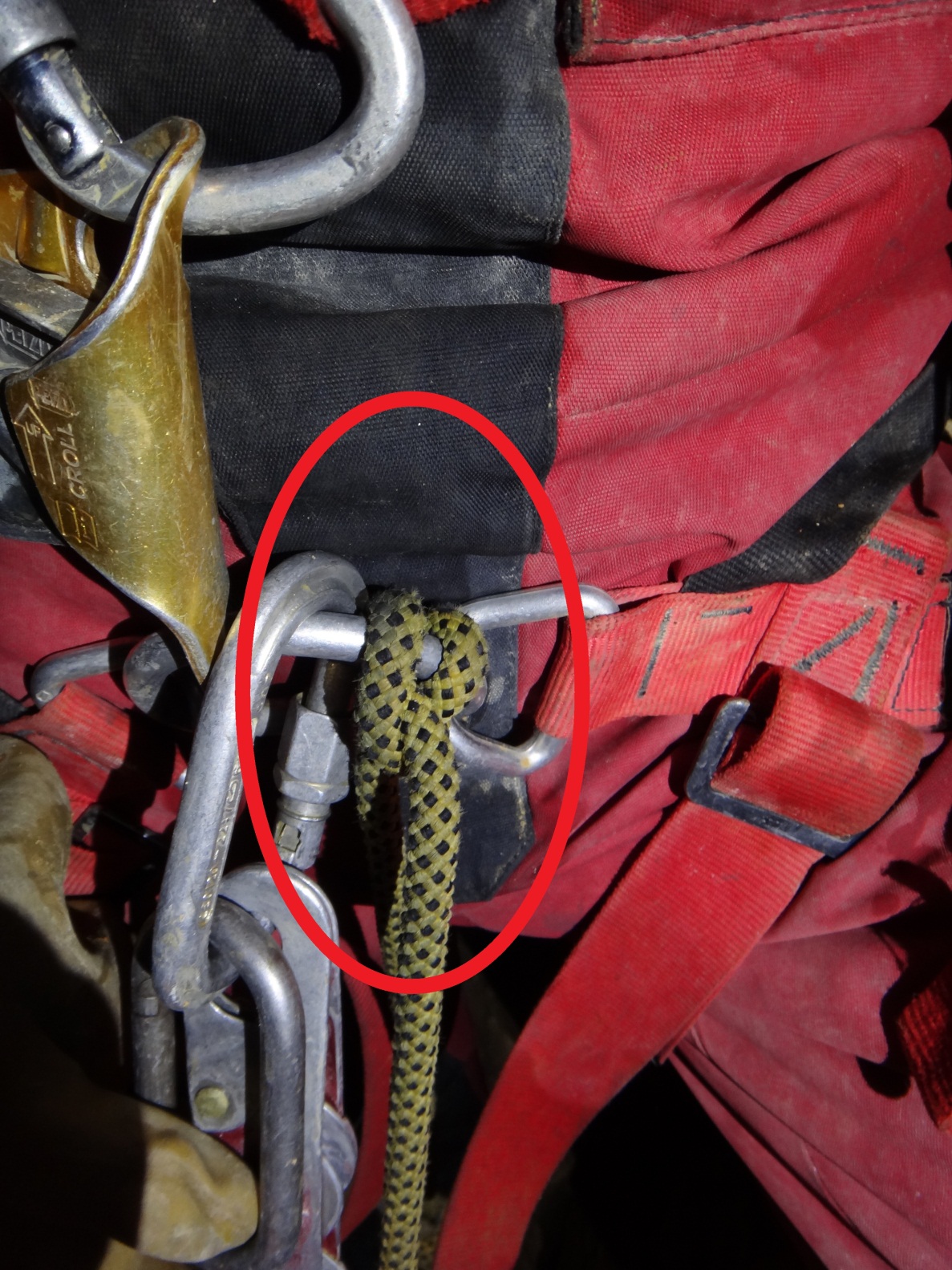 Некорректное крепление усов к ЦСЗ
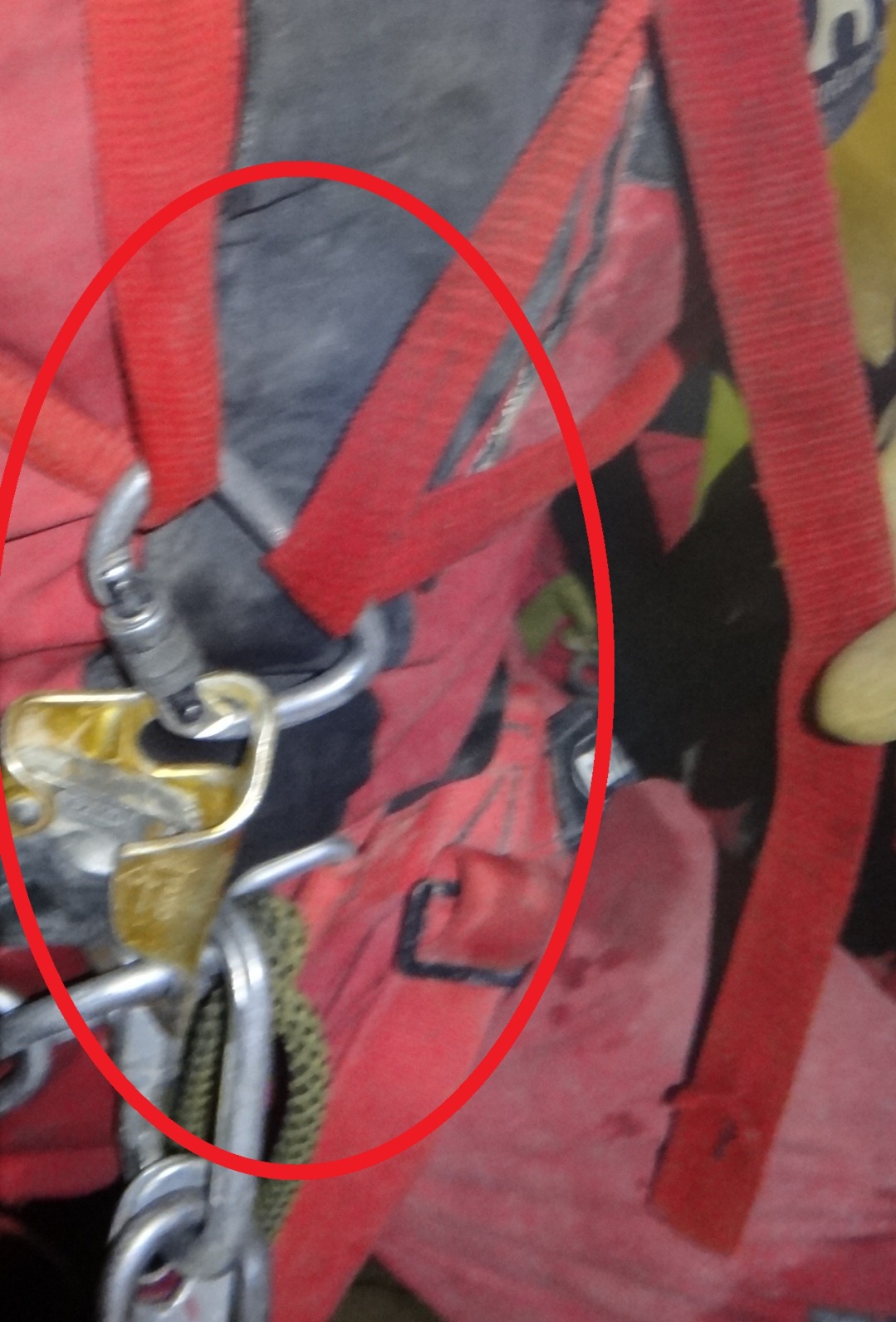 Неудобное крепление подтяжки кроля
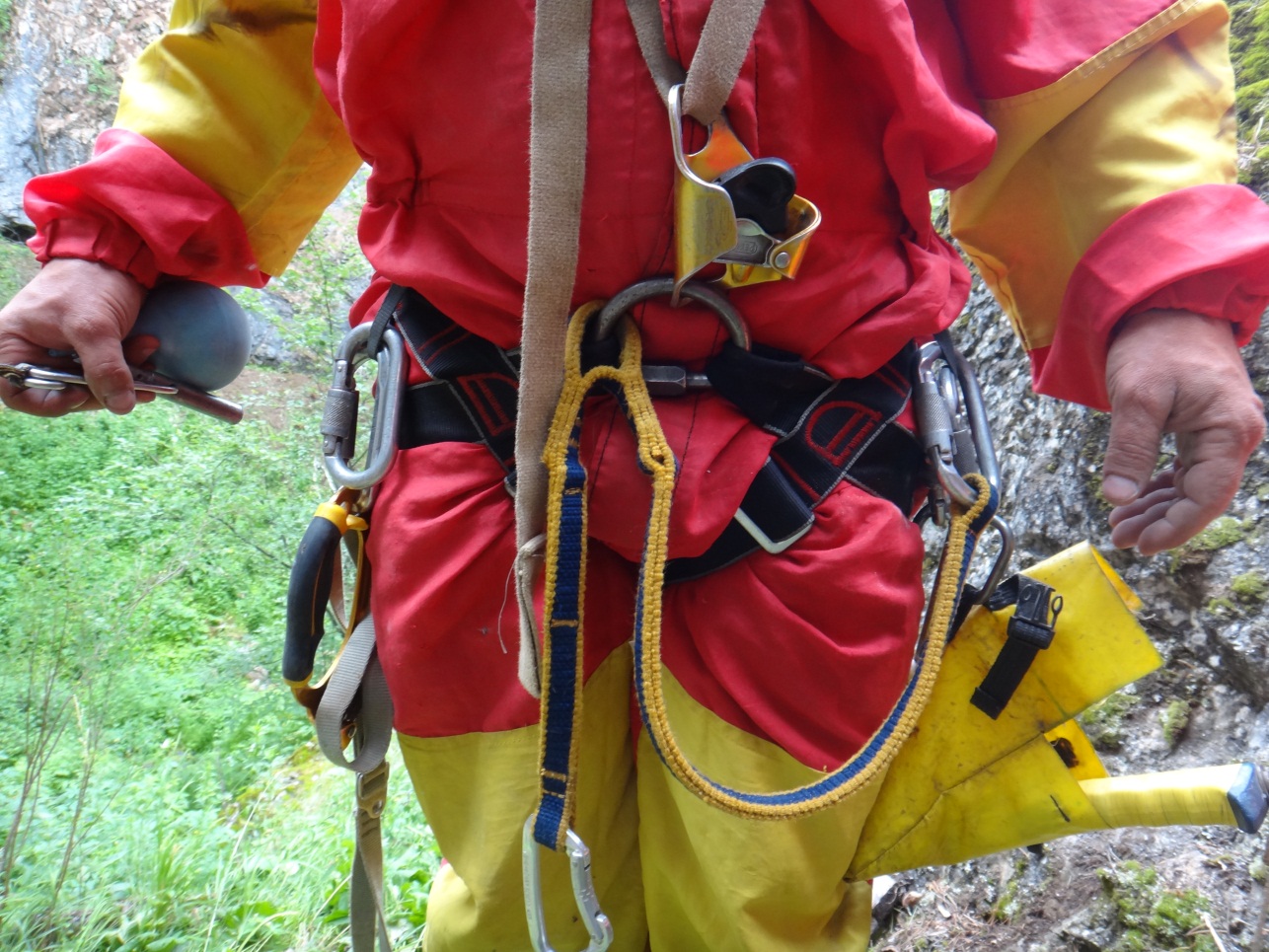 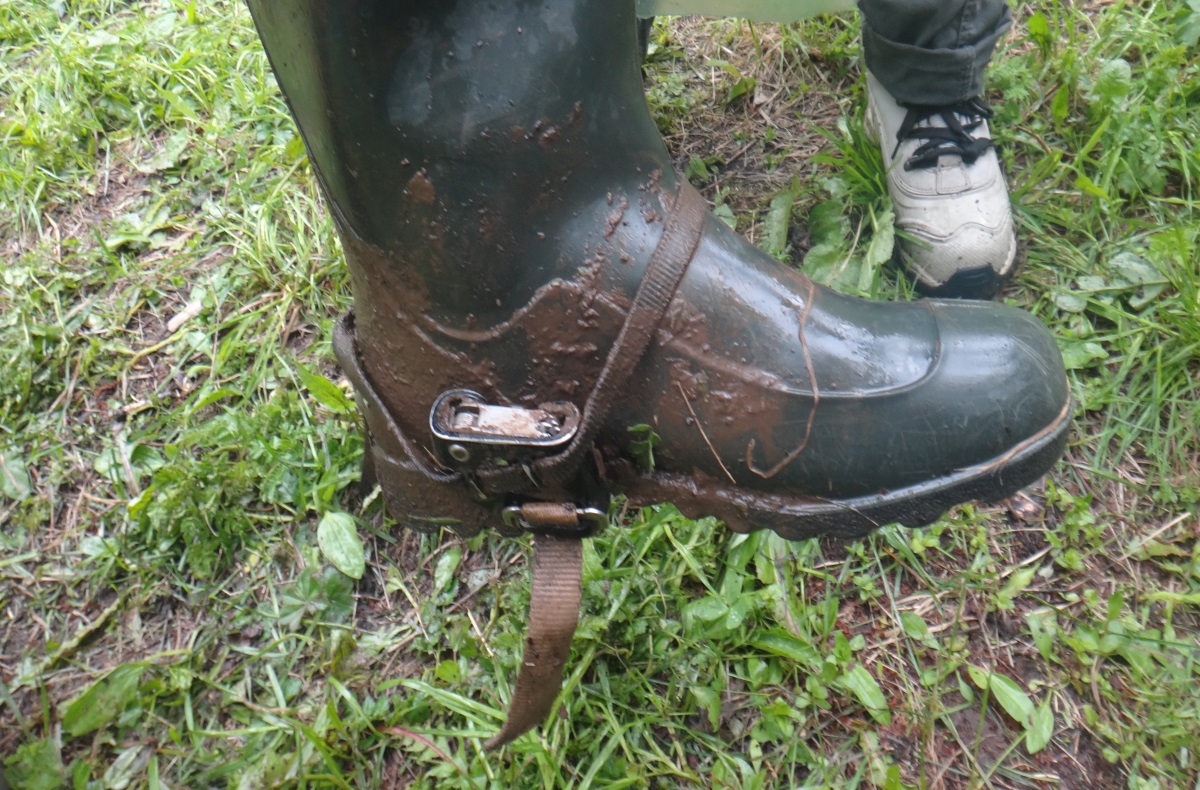 ЭТО ВСЁ…
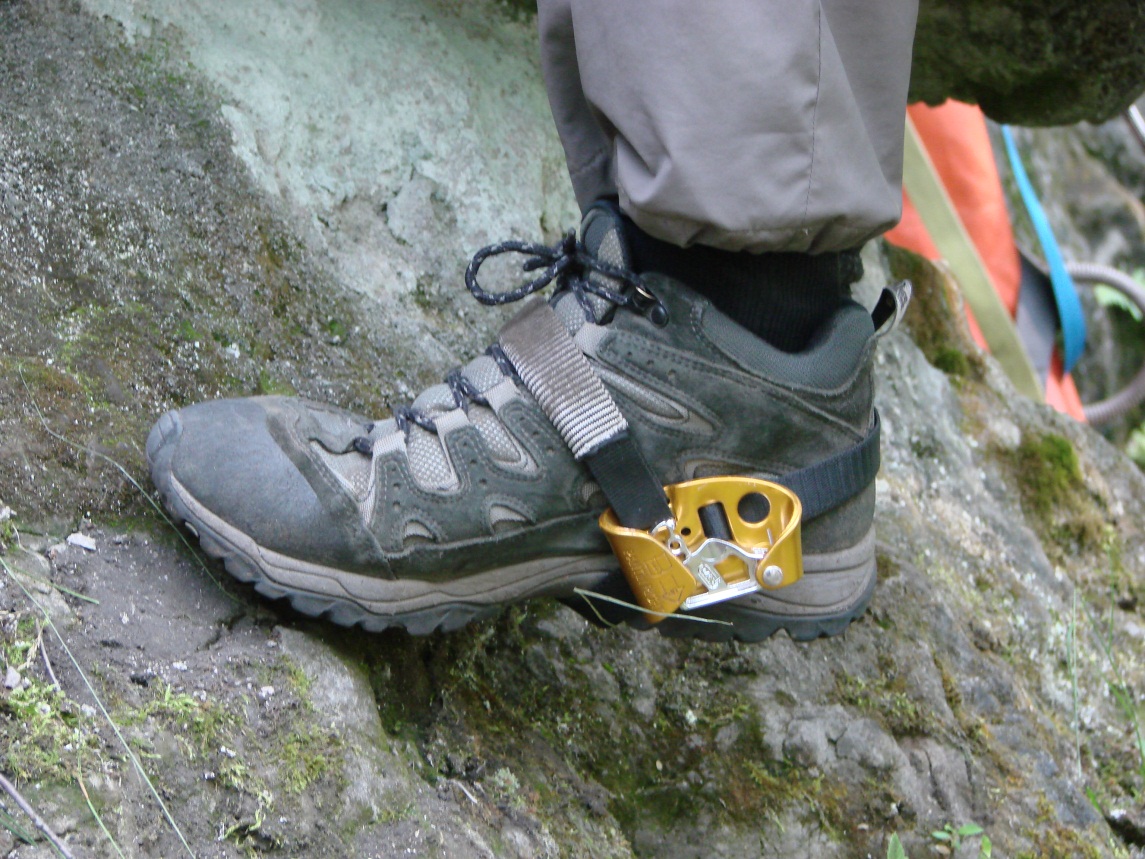 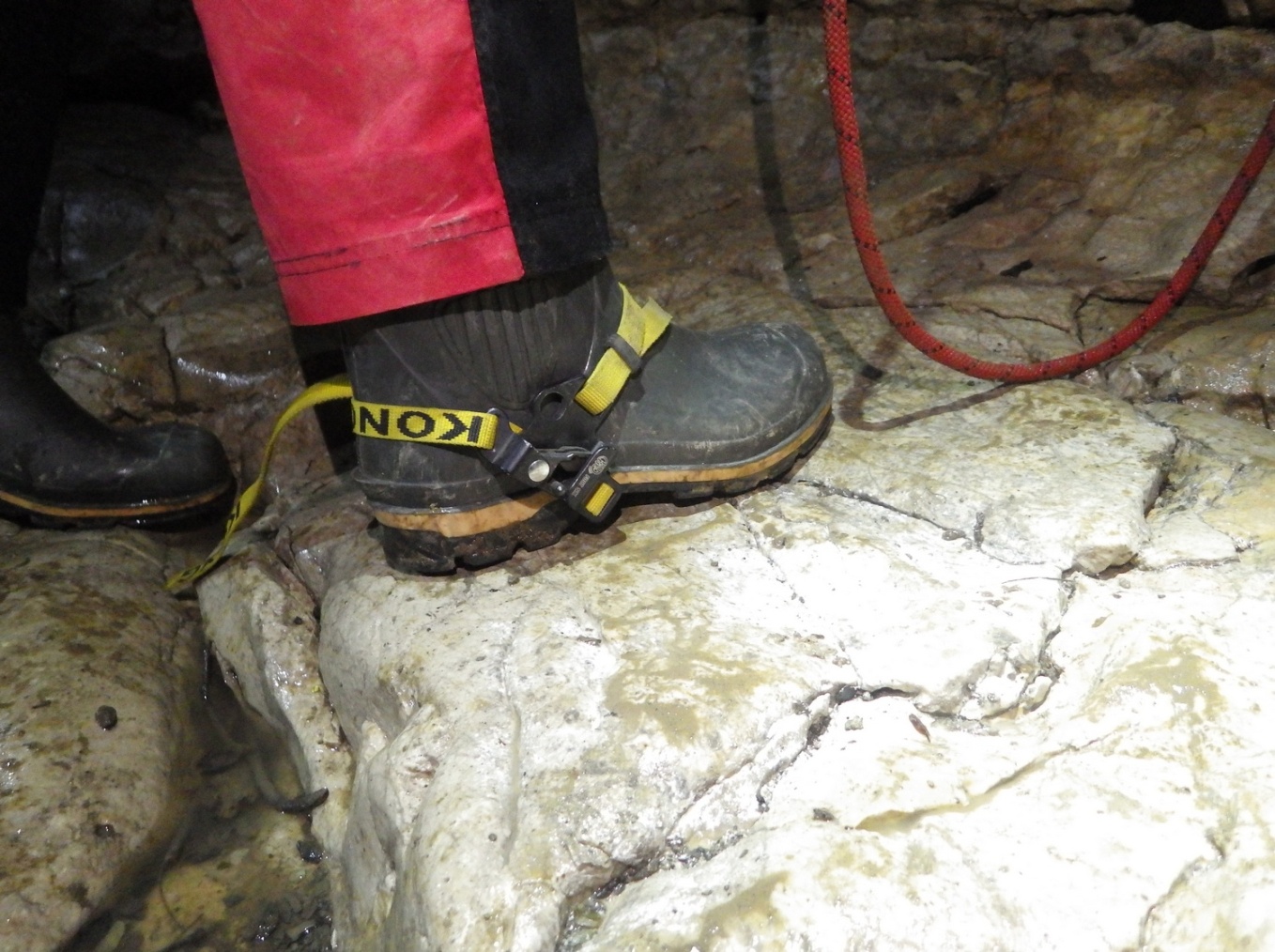 Полный конец...
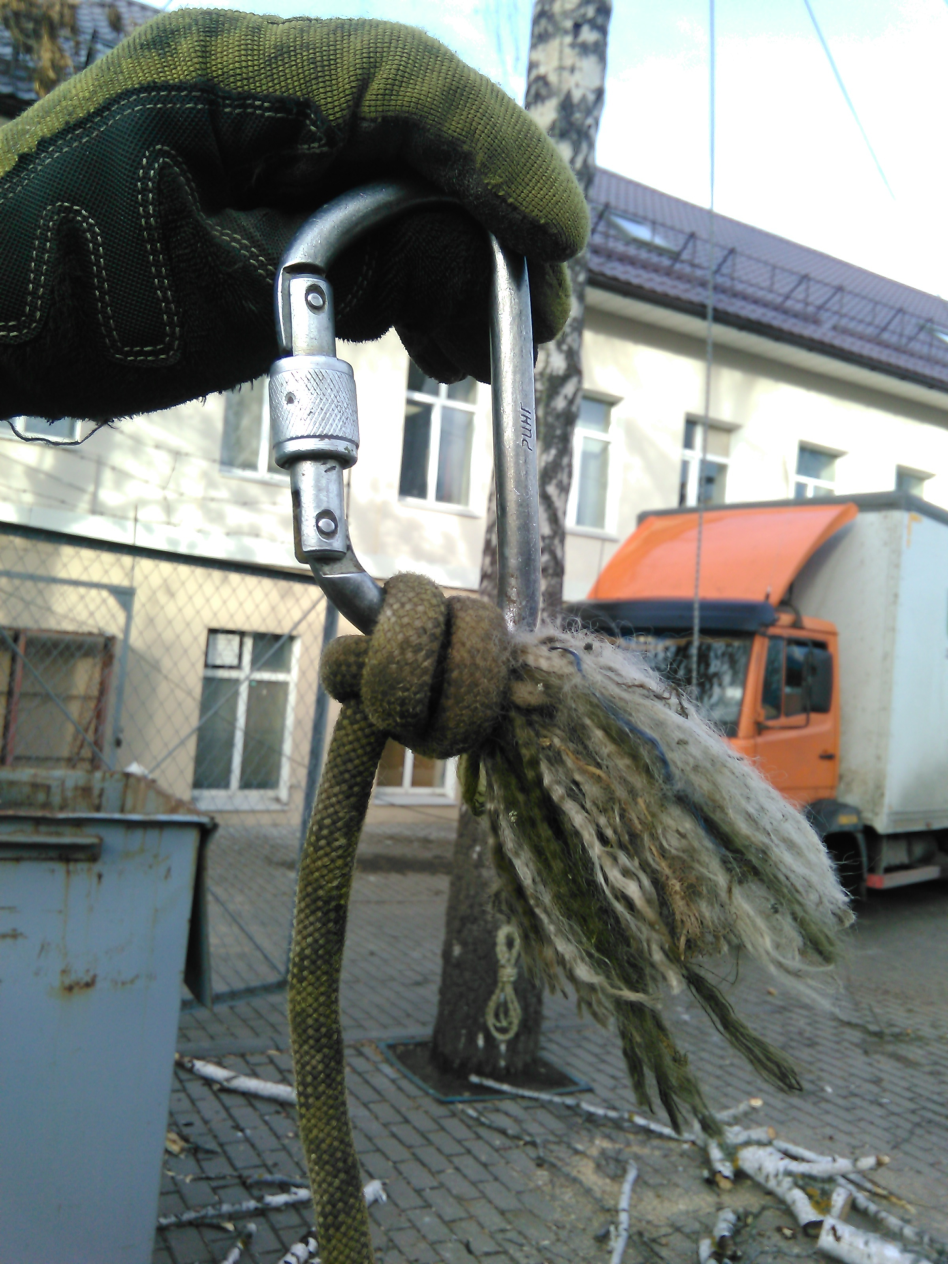 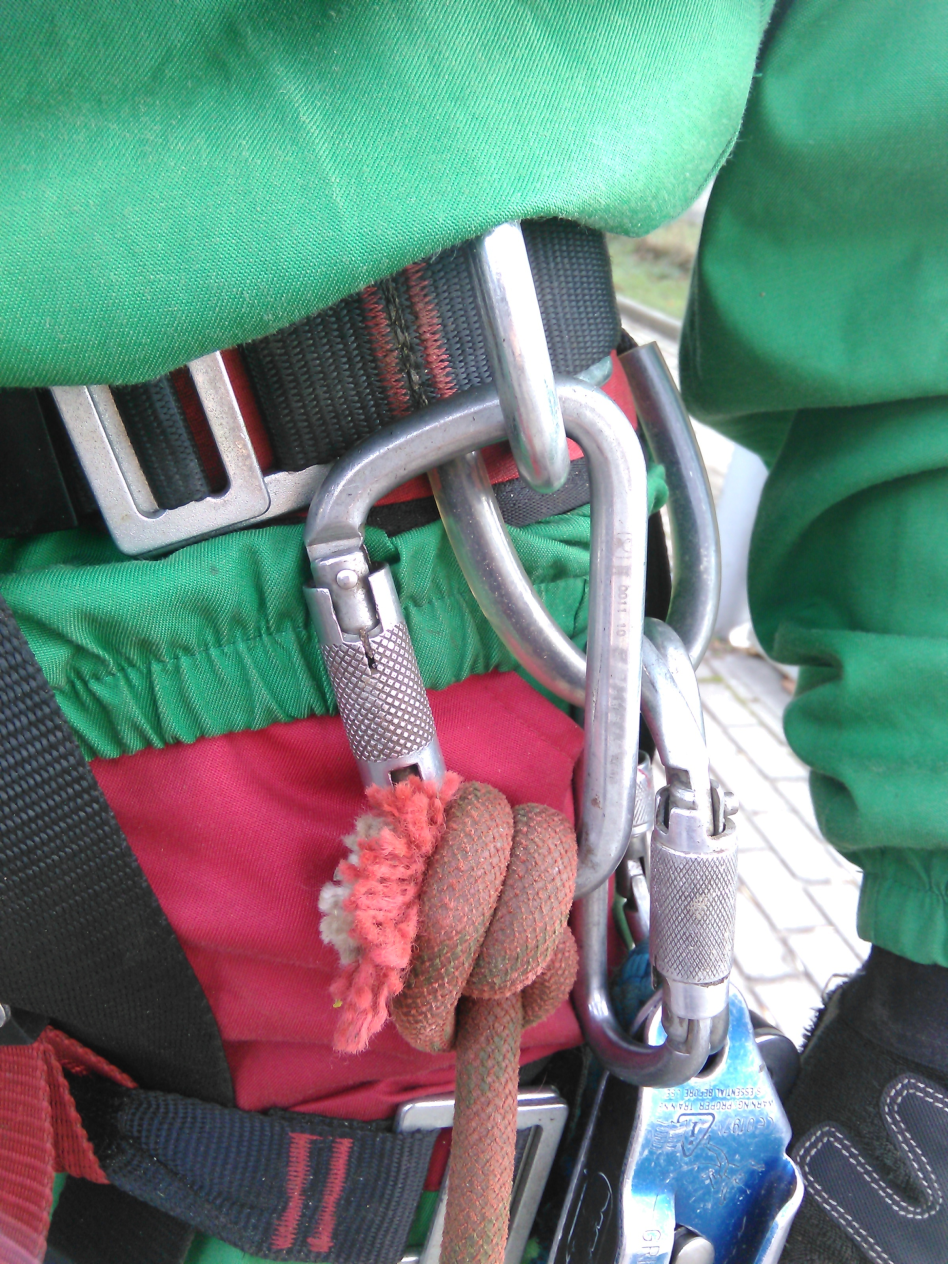